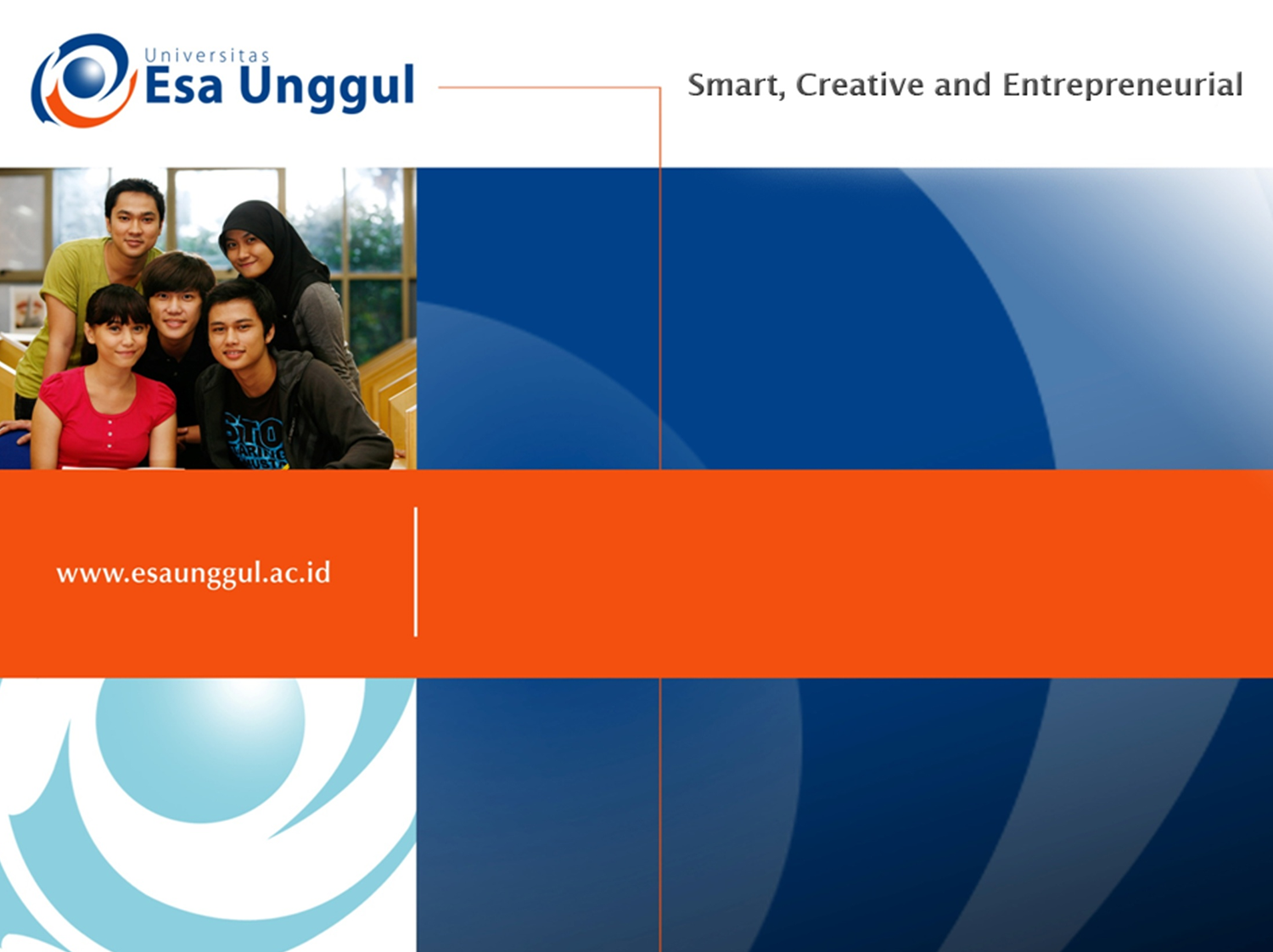 PENGENDALIAN INTERVENSI PENYAKIT DBD
Demam Berdarah Dengue  (DBD) adalah penyakit infeksi  yang disebabkan oleh virus  Dengue dan ditularkan oleh  nyamuk	Aedes aegypti, yang  ditandai gejala demam yang  mendadak 2-7 hari tanpa  penyebab yang jelas,  lemah/lesu, gelisah, nyeri hulu  hati, disertai tanda  perdarahan dikulit	dan syok
Aedes Aegypti
Aedes Albopictus
Kelompok B Arthropod Borne Virus  Genus Flavivirus , famili Flaviviridae
4 jenis serotipe : DEN-1, DEN-2, DEN-3 dan DEN-4
DAUR HIDUP	NYAMUK AEDES AEGYPTY
Dari telur sampai nyamuk  dewasa 7 – 10 hari
Tiap 2 hari nyamuk dewasa  membutuhkan darah untuk  bertelur
Umur nyamuk dewasa  betina dapat mencapai  2 – 3 bulan
Tempat Berkembangnya Nyamuk
Distribusi Penyakit DBD Menurut Orang
Persentase Kasus DBD Berdasarkan Kelompok  Umur Tahun 1993 - 2009
Distribusi Penyakit DBD Menurut Orang
Persentase Kasus DBD Berdasarkan Jenis Kelamin  Tahun 2008
Distribusi Penyakit DBD Menurut Tempat
Angka Insiden	DBD per 100.000 Penduduk di  Indonesia Tahun 2009
Angka Insiden DBD per 100.000 Penduduk di  Indonesia Tahun 1968 – 2009
Frekuensi Penyakit DBD
Angka Insiden DBD per 100.000 Penduduk Menurut Provinsi di  Indonesia Tahun 2005 - 2009
AGENT
KESEHATAN
KELUARGA
KEADAAN  LINGKUNGAN
PENJAMU  (MANUSIA)
DETERMINAN  (FAKTOR RISIKO)  BERSUMBER NYAMUK
Mobilitas
Pendidikan
HOST  (PENJAMU)
Kelompok Umur
Jenis Kelamin
KEADAAN LINGKUNGAN
Tempat Penampungan Air
1
Ketinggian Tempat Suatu Daerah
2
Curah Hujan
3
Kebersihan lingkungan
4
Riwayat Alamiah Penyakit DBD
Nyamuk Aedes aegypti yang tidak infektif  kemudian menjadi infektif setelah menggigit  manusia yang sakit atau dalam keadaan  viremia
Fase Suseptibel  (Rentan)
Mulai paparan agen, Pada fase ini penyakit
belum menampakkan tanda dan gejala klinis
Fase Subklinis  (asismtomatis)
Demam tinggi yang mendadak terus menerus selama  kurang dari seminggu, badan lemah dan lesu. Jika ada  kedaruratan maka akan muncul tanda-tanda syok,  muntah terus menerus, kejang, muntah darah, dan  batuk darah
Fase Klinis (proses  ekspresi)
Fase Penyembuhan,  Kecacatan, atau  Kematian
Bila penderita dapat melewati masa kritisnya maka pada  hari ke 6 dan ke 7 penderita akan berangsur membaik dan  kembali normal pada hari ketujuh dan kedelapan, namun  apabila penderita tidak dapat melewati masa kritisnya  maka akan menimbulkan kematian
Gejala – gejala DBD :
Mendadak panas tinggi 2 – 7 hari
Muncul bintik-bintik merah pada kulit
Kadang terjadi mimisan dan nyeri di ulu  hati
Bila sudah parah penderita gelisah,  nafasnya cepat, tangan dan kakinya  dingin dan berkeringat.
Pencegahan Penyakit DBD
Health  Promotion
Specific  protection
Early Diagnosis  dan Prompt  Treatment
Disability  Limitation
Rehabilitation
Pencegahan Penyakit DBD
Pendidikan dan Penyuluhan
Pendidikan dan Penyuluhan
Perbaikan suplai dan penyimpanan air
Menekan angka pertumbuhan penduduk
Perbaikan sanitasi lingkungan
Abatisasi
Fogging focus (FF).
Pemeriksaan Jentik Berkala (PJB)
Penggerakan PSN
Pencegahan gigitan nyamuk
Pengendalian vektor
Health  Promotion
Specific  protection
Early  Diagnosis dan  Prompt  Treatment
Pelacakan penderita
Penemuan dan pertolongan penderita
Pemeriksaan laboratorium
Pengobatan penderita
Pencegahan Penyakit DBD
Dengan pengobatan dan  perawatan (pemberian cairan  atau tranfusi darah, tranfusi sel  trombosit, atau pemberian cairan  plasma)
Disability  Limitation
Rehabilitasi mental
Rehabilitasi sosial vokasional
Rehabilitasi aesthesis
Rehabilitation
Program Pemerintah Penyakit DBD
Surveilans Vektor
Pengendalian Vektor  Kimiawi
Biologi
Manajemen lingkungan
Pengendalian Vektor Terpadu (Integrated Vector  Management/IVM)
Pemberantasan Sarang Nyamuk
Surveilans Kasus
Pemantauan Jentik Berkala ( PJB )
Penyuluhan Kepada Masyarakat
Program Pemerintah Penyakit DBD
Menentukan distribusi,  kepadatan populasi, habitat  utama larva, faktor resiko  berdasarkan waktu dan  tempat (Survei jentik)
Surveilans  Vektor
Kimiawi
Biologi
Manajemen lingkungan
Pengendalian Vektor Terpadu  (Integrated Vector  Management/IVM)
Pemberantasan Sarang Nyamuk
Pengendalian  Vektor
Program Pemerintah Penyakit DBD
Surveilans Aktif
surveilans Pasif
Surveilans  Kasus
Pemantauan  Jentik Berkala (  PJB)
Dilakukan pemeriksaan jentik  pada semua rumah, termasuk  sekolah, rumah sakit dan  puskesmas
Penyuluhan  Kepada  Masyarakat
Melalui media massa, sekolah,  tempat ibadah, kader/pkk dan  kelompok masyarakat lainnya
Pelaksanaan Pemeriksaan Jentik Berkala –  Pemberantasan Sarang Nyamuk di sekolah
POSTER – POSTER
Waspada DBD
3M
Larvasiding
Ikanisasi
Obat Nyamuk Semprot  Obat Nyamuk Gosok
plus
Pencahayaan  Ventilasi


Kasa
TERIMAKASIH